KEOP 2009-4.3.0 
Megújuló Energia Alapú Térségfejlesztés
A Polgári Kistérségben
Vámosi Gábor
ügyvezető igazgató
ENEREA Nonprofit Kft.
Debrecen, 2014. március 18.
KEOP 2009-4.3.0 Megújuló Energia Alapú Térségfejlesztés a Polgári Kistérségben
A Polgári kistérség bemutatása
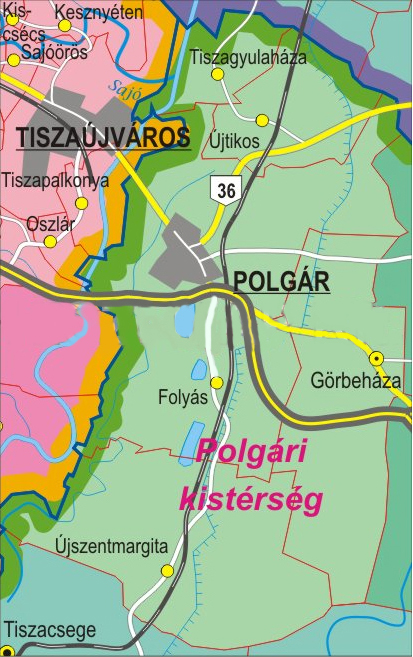 Újszentmargita
Újtikos
Polgár
Tiszagyulaháza
Görbeháza
Folyás
KEOP 2009-4.3.0 Megújuló Energia Alapú Térségfejlesztés a Polgári Kistérségben
Cél: A fejlesztési programot az adottságokból eredeztetni
A kistérség minden településén egy-egy épület energetikai felújítása és korszerűsítése 
Brikettgyártó üzem létesítése
Távhő fűtőrendszer kiépítése Újszentmargitán
Oktatóközpont létesítése Újszentmargitán

Tervezett bekerülési költség: 1,3 milliárd Ft.-
KEOP 2009-4.3.0 Megújuló Energia Alapú Térségfejlesztés a Polgári Kistérségben
Térségfejlesztő hatás ismertetése
Foglalkoztatás növelése, új munkahelyek teremtése
A helyi jövedelemszint kimutatható növekedése
Helyi környezetvédelmi probléma megoldása
Szociálisan hátrányos helyzetű térségek fejlesztése
Meglévő településszerkezeti adottságok kiaknázása
Helyi közösségek megerősítése
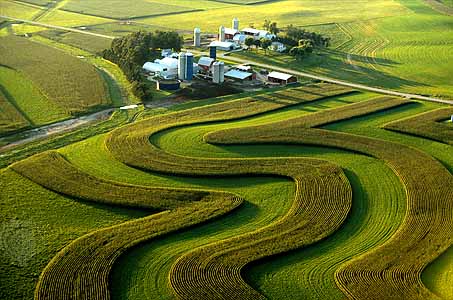 KEOP 2009-4.3.0 Megújuló Energia Alapú Térségfejlesztés a Polgári Kistérségben
A mintaprojekt jelleg ismertetése
Térségfejlesztő hatás bemutatása
Megújuló energiák használata, lehetőleg komplex módon
Jelentős környezetvédelmi hozzáadott érték felmutatása
Innovatív technológia alkalmazása
Magas disszeminációs érték biztosítása
Más térségekben is adaptálható és alkalmazható legyen
KEOP 2009-4.3.0 Megújuló Energia Alapú Térségfejlesztés a Polgári Kistérségben
A projekt I. ütemének megvalósítása
Környezet és Energia Operatív Program támogatásával
Kódszám: KEOP-7.4.3.0-2009-0009
A kivitelezés megvalósításának tervezett időtartama: 15 hónap

Támogató: Nemzeti Fejlesztési Ügynökség
Közreműködő szervezet: Energiaközpont Kht.

A projekt előkészítés elszámolható költségei összesen:		32 millió- Ft
A projekt előkészítésre igényelt támogatás összege:		25,6 millió - Ft
Szükséges önerő:				  	6,4 millió - Ft
Támogatási arány:					80%
KEOP 2009-4.3.0 Megújuló Energia Alapú Térségfejlesztés a Polgári Kistérségben
A projektben vállalt feladatok
Előzetes megvalósíthatósági tanulmány
Részletes megvalósíthatósági tanulmány
Közbeszerzések lefolytatása
Hatástanulmány, hatásvizsgálat elkészítése
Külső projektmenedzsment biztosítása
Tervezés, engedélyek megszerzése
Költség-haszon elemzés
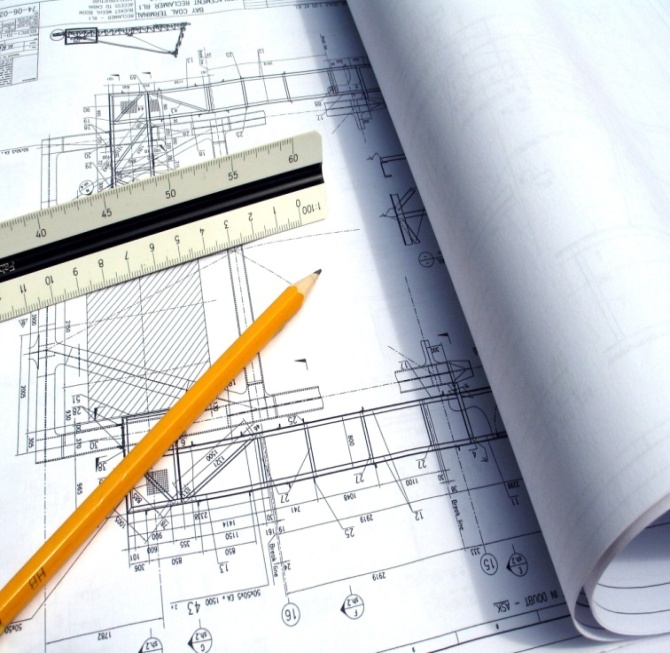 KEOP 2009-4.3.0 Megújuló Energia Alapú Térségfejlesztés a Polgári Kistérségben
A projekt II. ütemének megvalósítása
Környezet és Energia Operatív Program támogatásával
Kódszám: KEOP-4.3.0-2009-0001
A kivitelezés megvalósításának tervezett időtartama: 20 hónap

Támogató: Nemzeti Fejlesztési Minisztérium
Közreműködő szervezet: Nemzeti Környezetvédelmi és Energia Központ Nkft

A projekt elszámolható költségei összesen:		1,294 milliárd- Ft
A projektre igényelt támogatás összege:		1,1 milliárd - Ft
Szükséges önerő:				  206 millió - Ft
Támogatási arány:					85%
KEOP 2009-4.3.0 Megújuló Energia Alapú Térségfejlesztés a Polgári Kistérségben
Közösségi épületek energetikai felújítása 
és korszerűsítése
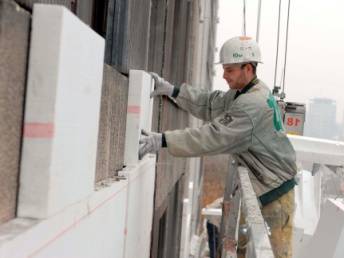 Nyílászárók cseréje
Külső hőszigetelés kiépítése
Meglévő fűtőrendszer felújítása
Brikett tüzelésére alkalmas kazánok beépítése
Napkollektoros rendszer beépítése
Napelemes rendszer alkalmazása
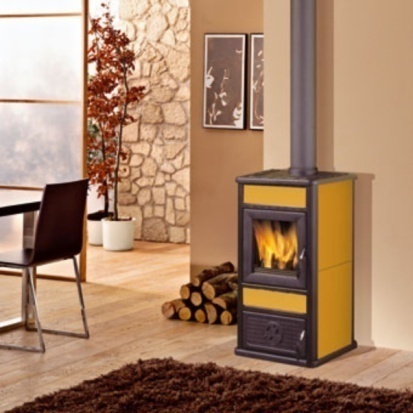 KEOP 2009-4.3.0 Megújuló Energia Alapú Térségfejlesztés a Polgári Kistérségben
Fejlesztéssel érintett épületek bemutatása
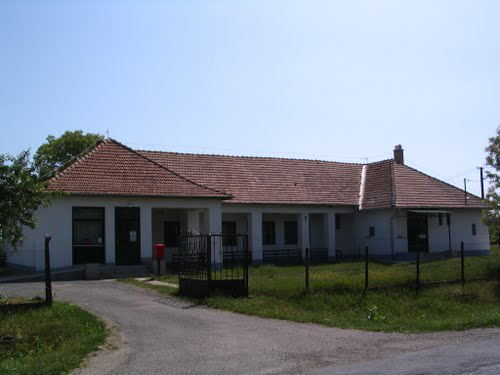 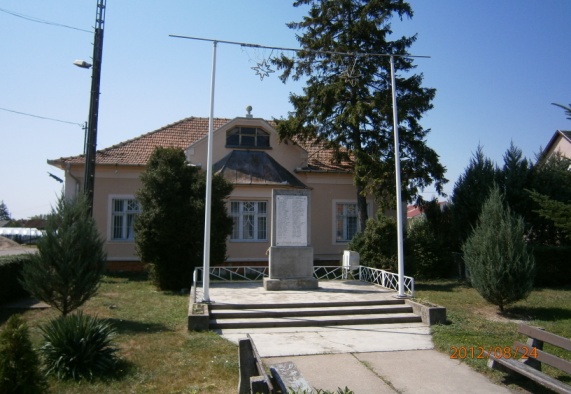 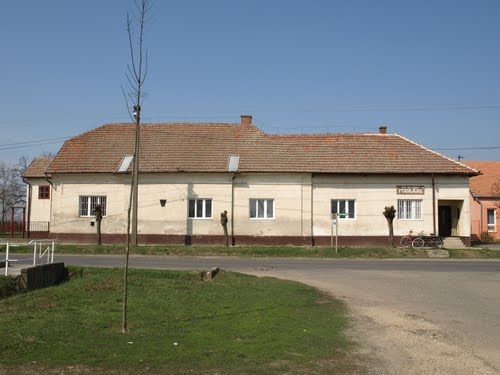 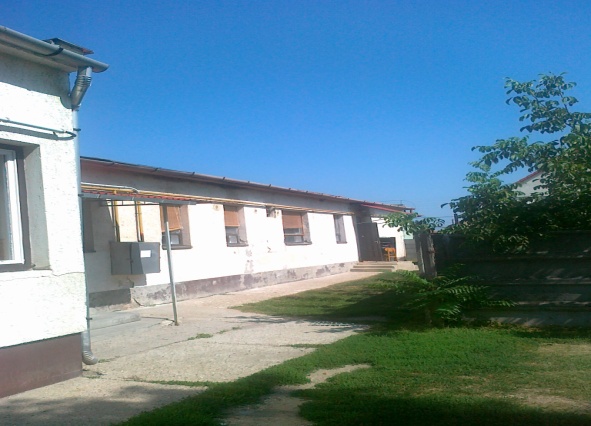 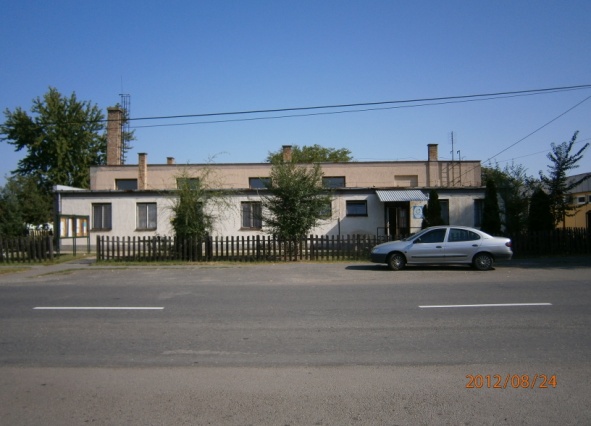 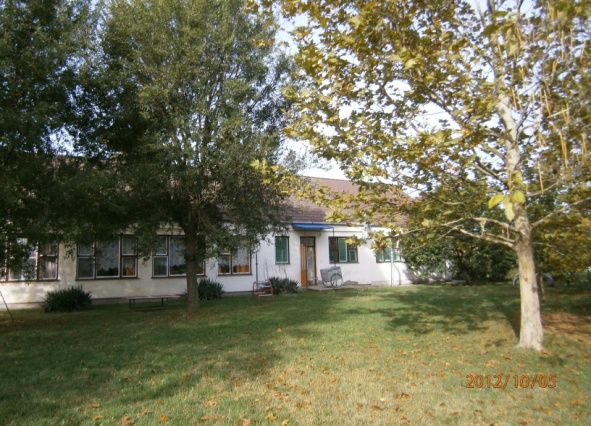 KEOP 2009-4.3.0 Megújuló Energia Alapú Térségfejlesztés a Polgári Kistérségben
TUDÁS-HÁZA Oktatóközpont
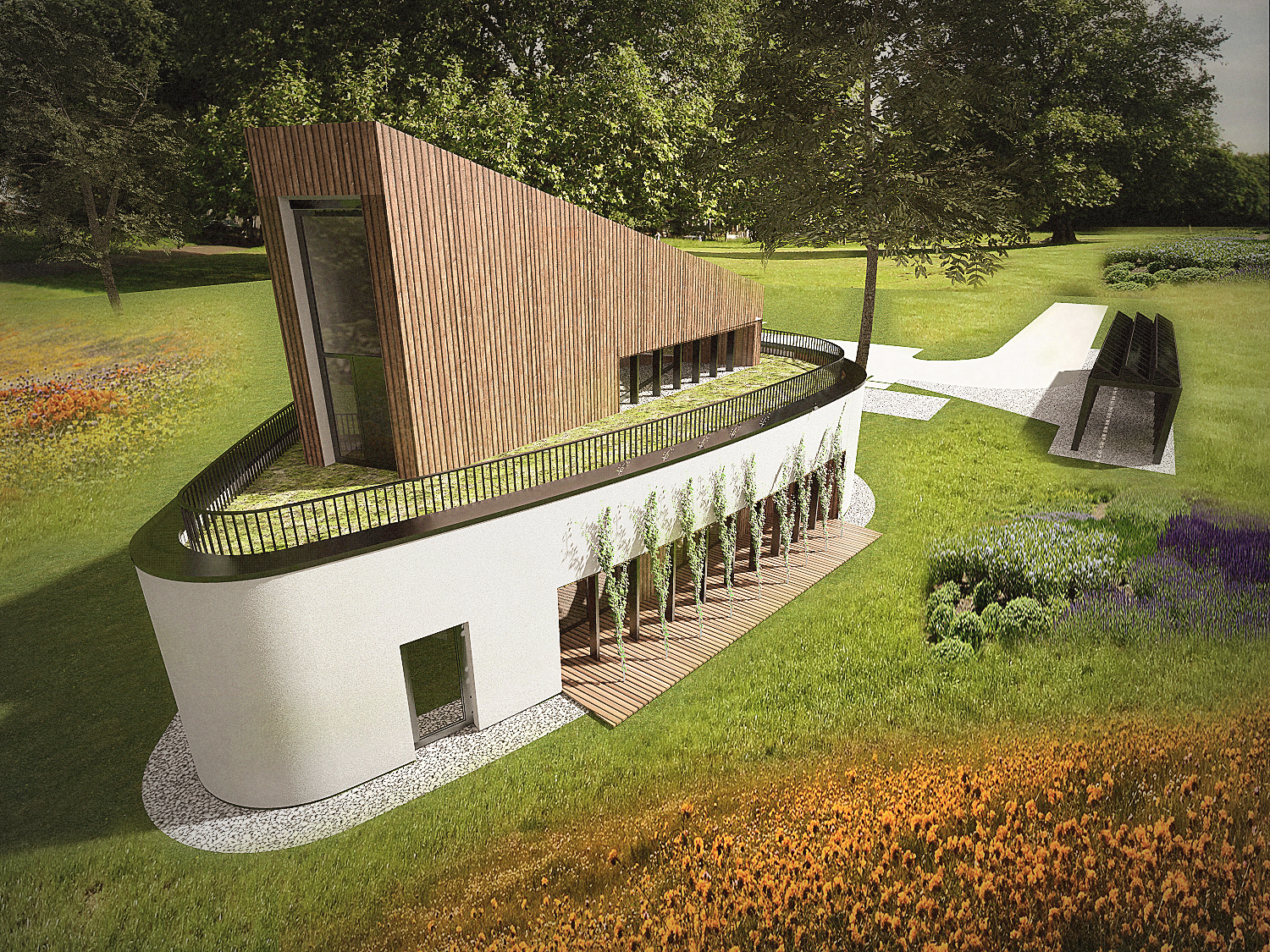 KEOP 2009-4.3.0 Megújuló Energia Alapú Térségfejlesztés a Polgári Kistérségben
TUDÁS-HÁZA Oktatóközpont
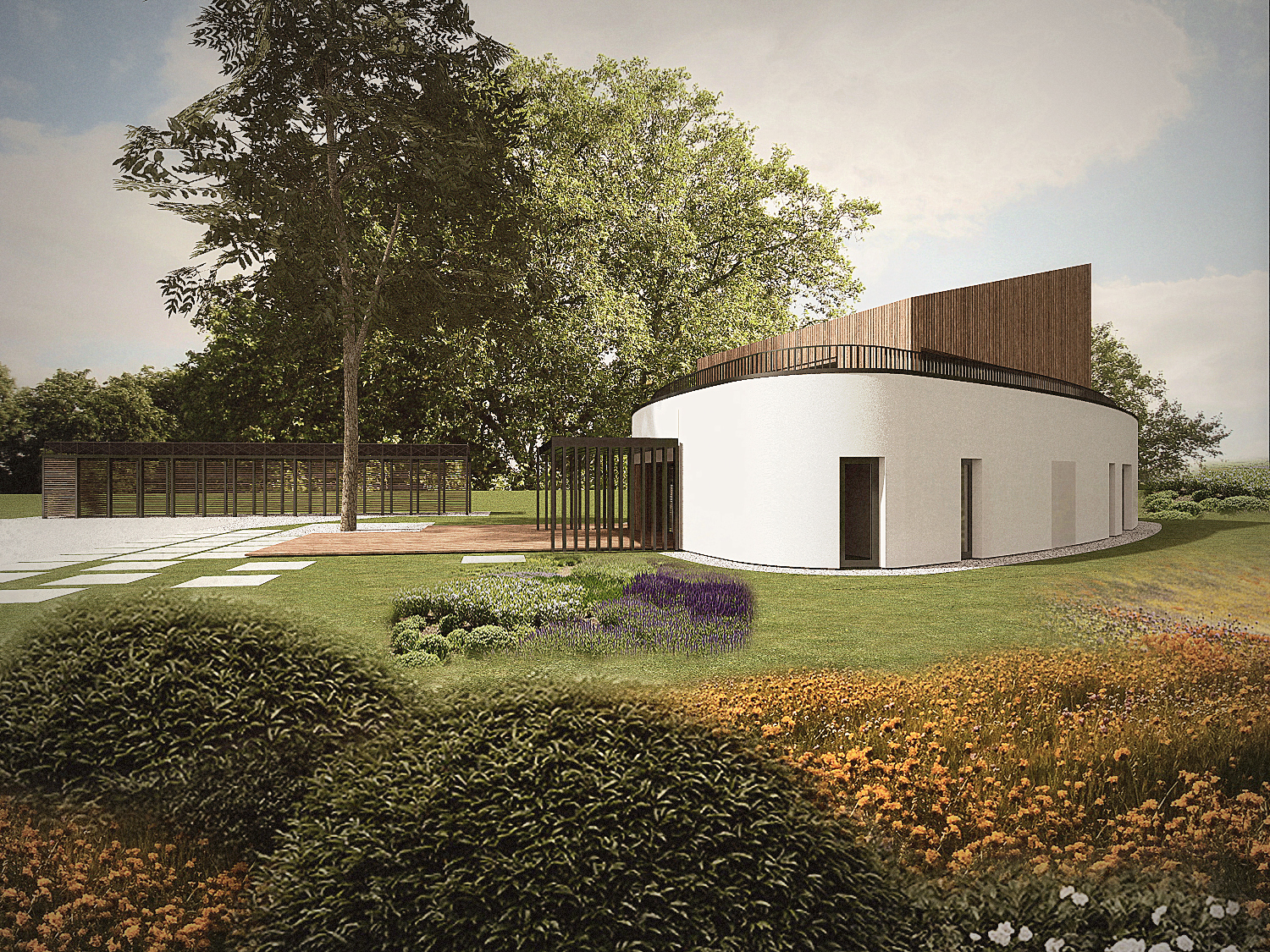 KEOP 2009-4.3.0 Megújuló Energia Alapú Térségfejlesztés a Polgári Kistérségben
TUDÁS-HÁZA Oktatóközpont
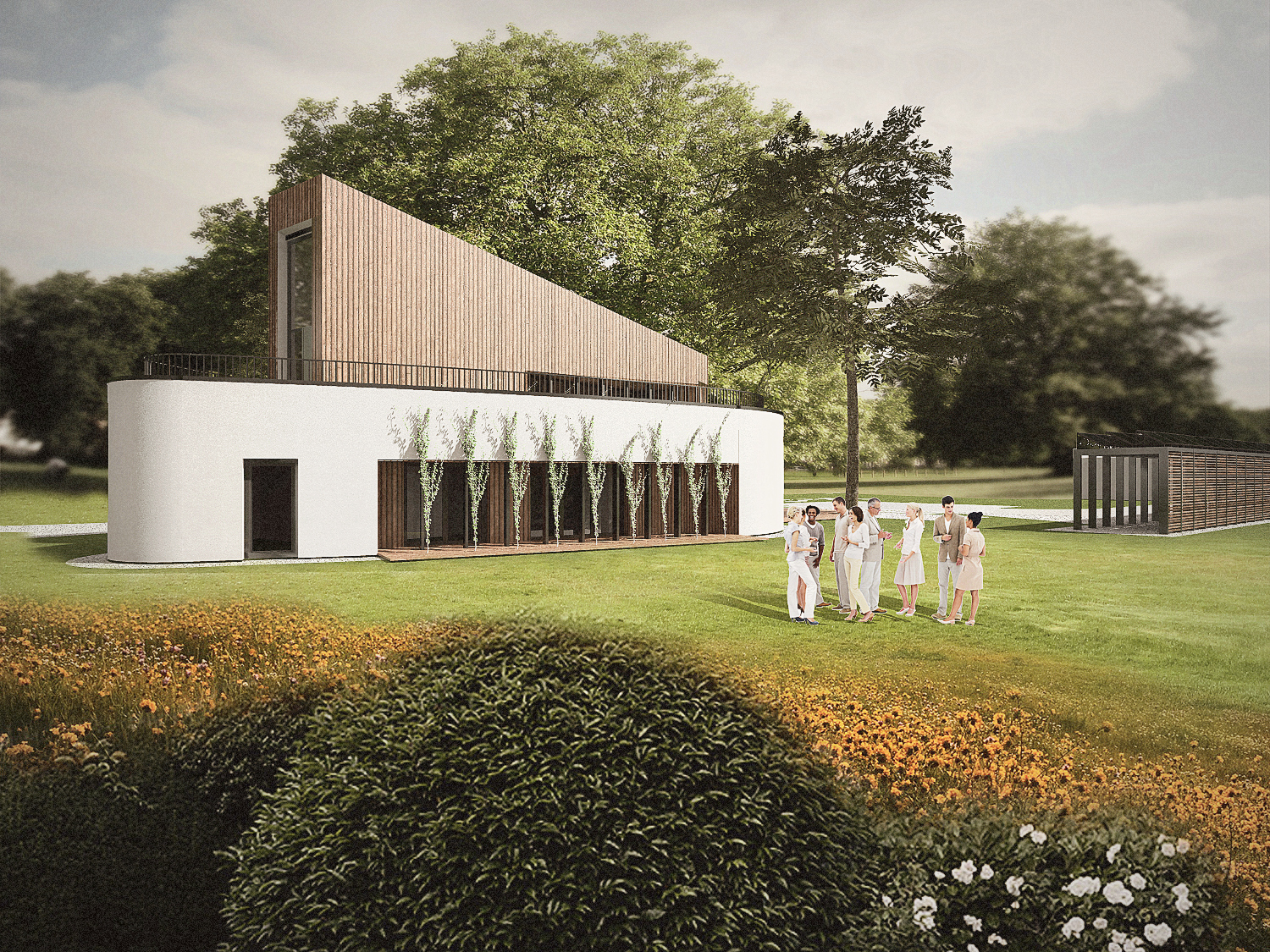 KEOP 2009-4.3.0 Megújuló Energia Alapú Térségfejlesztés a Polgári Kistérségben
TUDÁS-HÁZA Oktatóközpont
KEOP 2009-4.3.0 Megújuló Energia Alapú Térségfejlesztés a Polgári Kistérségben
TUDÁS-HÁZA Oktatóközpont
KEOP 2009-4.3.0 Megújuló Energia Alapú Térségfejlesztés a Polgári Kistérségben
Távhő-rendszer létesítése Újszentmargitán
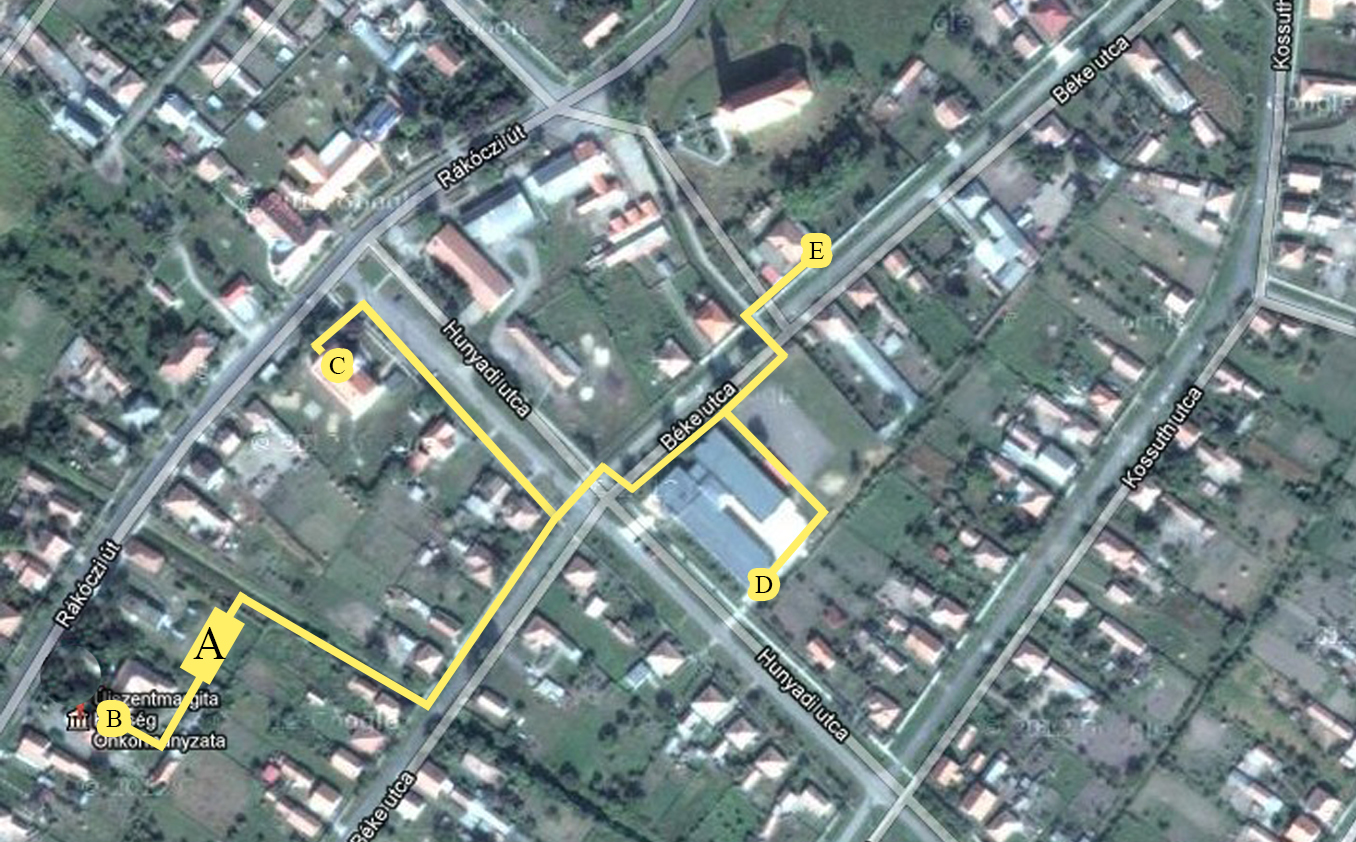 KEOP 2009-4.3.0 Megújuló Energia Alapú Térségfejlesztés a Polgári Kistérségben
Brikettáló üzem létesítése Újszentmargitán
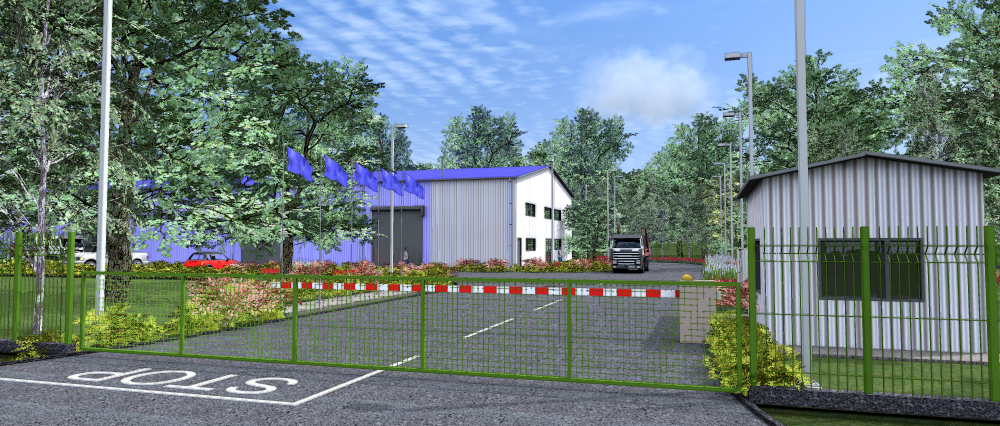 KEOP 2009-4.3.0 Megújuló Energia Alapú Térségfejlesztés a Polgári Kistérségben
Brikettáló üzem létesítése Újszentmargitán
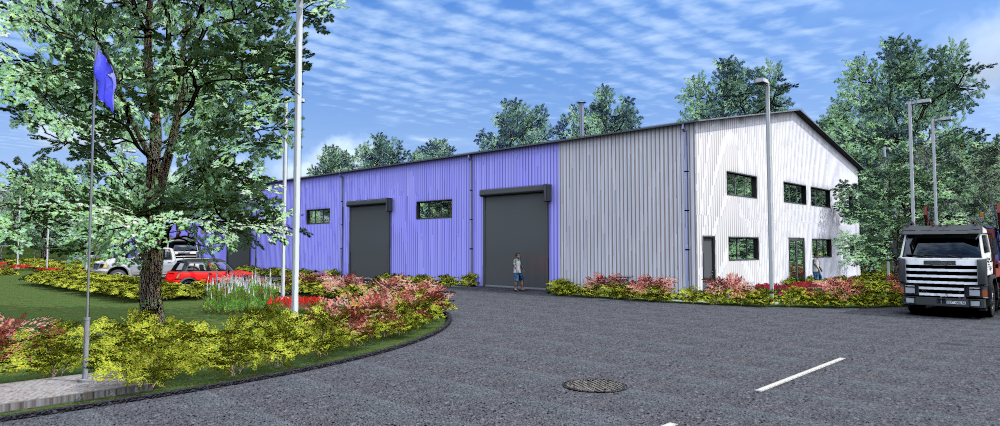 KEOP 2009-4.3.0 Megújuló Energia Alapú Térségfejlesztés a Polgári Kistérségben
Brikettáló üzem létesítése Újszentmargitán
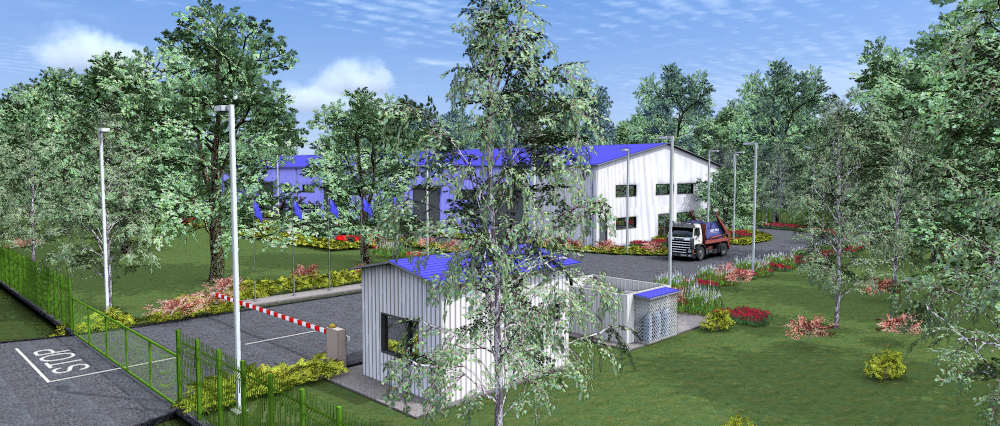 KEOP 2009-4.3.0 Megújuló Energia Alapú Térségfejlesztés a Polgári Kistérségben
Brikettáló üzem létesítése Újszentmargitán
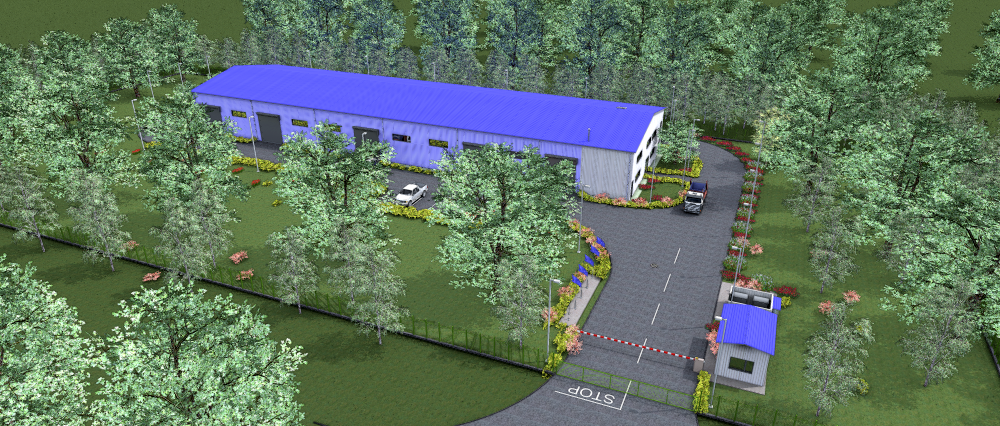 KEOP 2009-4.3.0 Megújuló Energia Alapú Térségfejlesztés a Polgári Kistérségben
Brikettáló üzem létesítése Újszentmargitán
KEOP 2009-4.3.0 Megújuló Energia Alapú Térségfejlesztés a Polgári Kistérségben
Brikettáló üzem létesítése Újszentmargitán
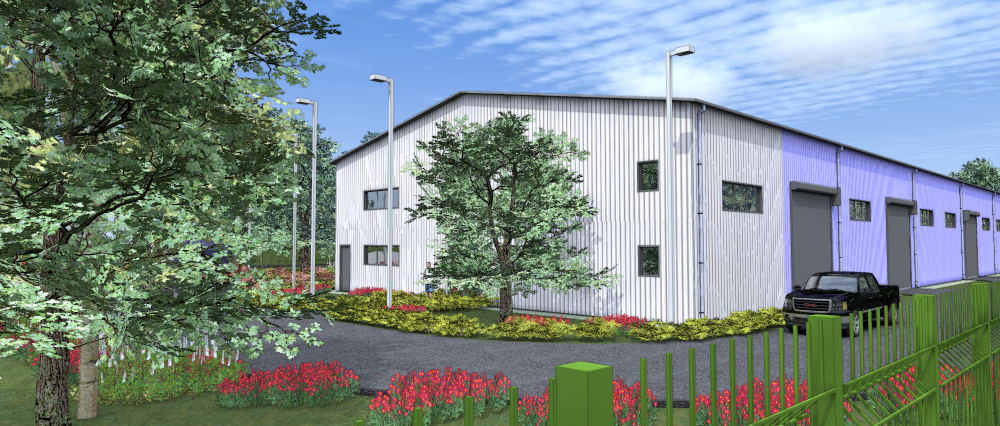 KEOP 2009-4.3.0 Megújuló Energia Alapú Térségfejlesztés a Polgári Kistérségben
Brikettáló üzem létesítése Újszentmargitán
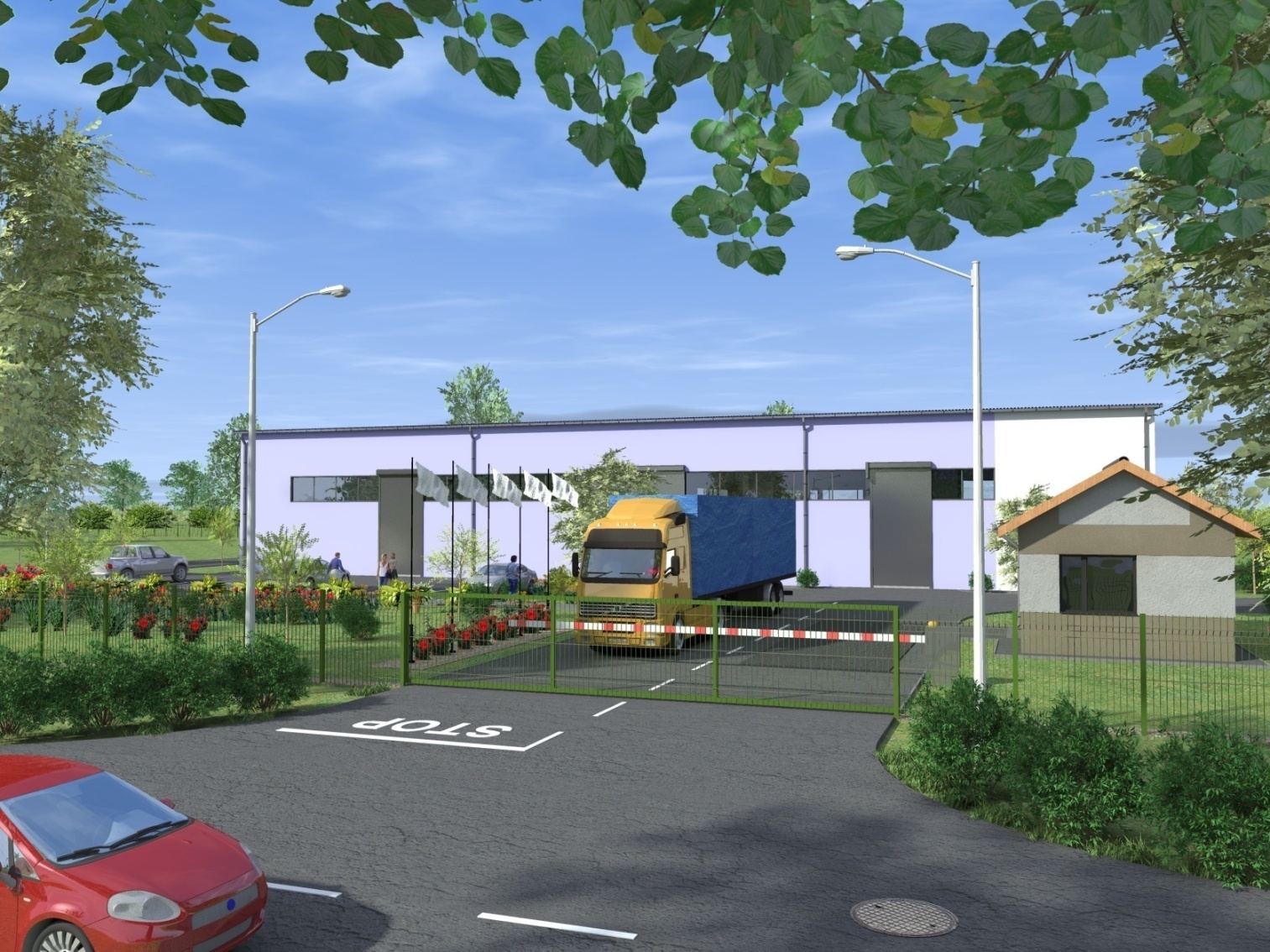 KEOP 2009-4.3.0 Megújuló Energia Alapú Térségfejlesztés a Polgári Kistérségben
Együttműködő partnerek
ENEREA Észak-Alföldi Regionális Energia Ügynökség Nonprofit Kft.

Debreceni Egyetem Agrár- és Gazdálkodástudományok Centruma
KEOP 2009-4.3.0 Megújuló Energia Alapú Térségfejlesztés a Polgári Kistérségben
ENEREA Észak-Alföldi Regionális Energia Ügynökség Nonprofit Kft.
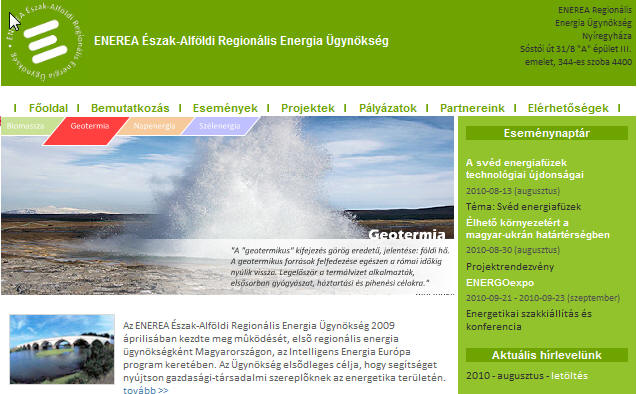 KEOP 2009-4.3.0 Megújuló Energia Alapú Térségfejlesztés a Polgári Kistérségben
Az együttműködés főbb területei
Szakmai tanácsadás
Projektötletek összegyűjtése, generálása
Pályázati lehetőségek megismertetése
Szakmai programok, koncepciók véleményezése
Fejlesztések, beruházások ösztönzése
Szakmai konferencia szervezése és bonyolítása
Konferenciák, szakmai bemutatók szervezése
Közös kiadványok szerkesztése, kiadása
KEOP 2009-4.3.0 Megújuló Energia Alapú Térségfejlesztés a Polgári Kistérségben
Együttműködés a Debreceni Egyetem Agrár-és Gazdálkodástudományok Centrumával
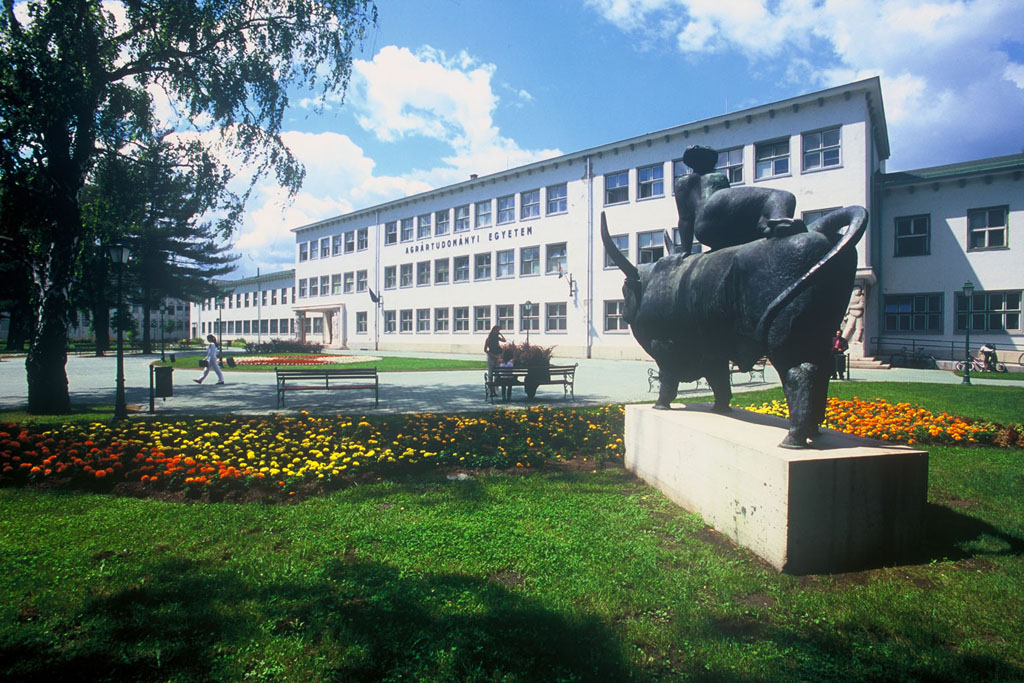 KEOP 2009-4.3.0 Megújuló Energia Alapú Térségfejlesztés a Polgári Kistérségben
A megállapodás főbb pontjai
Tudományos kutatási kooperáció
Közös pályázatok készítése
Együttműködés graduális, posztgraduális és egyéb képzési rendszerben
Szaktanácsadás
Alternatív energiák gyakorlati hasznosítása
Konferenciák, szakmai bemutatók szervezése
Közös kiadványok szerkesztése, kiadása
KEOP 2009-4.3.0 Megújuló Energia Alapú Térségfejlesztés a Polgári Kistérségben
Távlati tervek, melyekhez együttműködő partnerek megjelenésére számítanak Újszentmargitán
Biogáz üzem megvalósítása…
Miért jó a Biogáz üzem és a  Napelem farm?
Munkahelyteremtés
Példaértékű beruházás
Adóbevétel növelése
Szakmai turizmus beindítása
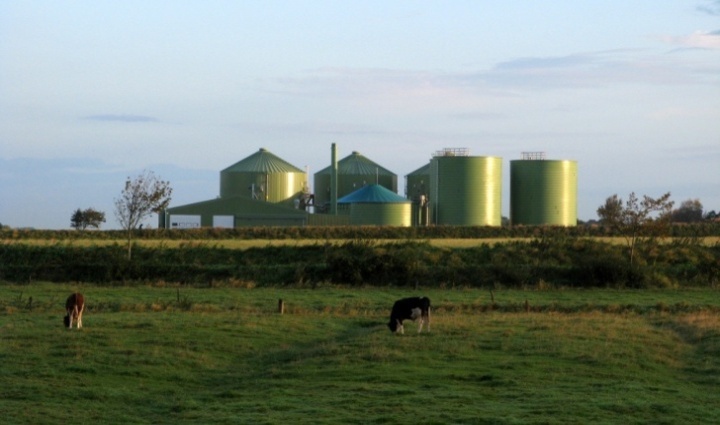 Napelem park megvalósítása…
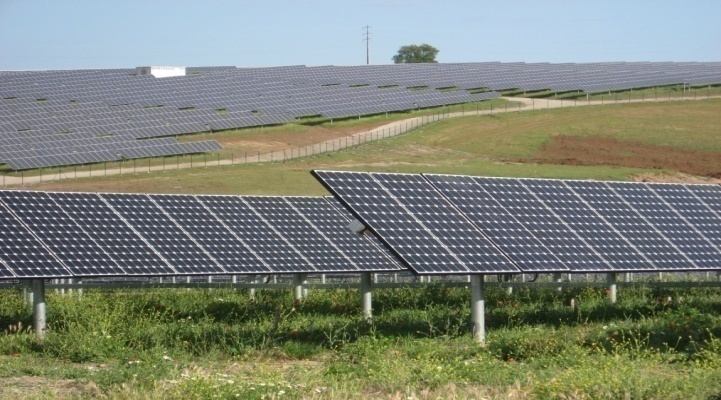 A két beruházás összértéke  közel
3-3,2 milliárd Ft.-
KEOP 2009-4.3.0 Megújuló Energia Alapú Térségfejlesztés a Polgári Kistérségben
Köszönöm megtisztelő figyelmüket!
Elérhetőségeink:

ENEREA Észak-Alföldi Regionális Energia Ügynökség Nonprofit Kft.
Nyíregyháza
Sóstói út 31/B, „A” épület III./345.

Debrecen
Szent Anna u. 34.

Telefon: +36 42/599-400, 2816-os mellék
info@enerea.eu
www.enerea.eu